単位量あたり
3個で150円
1個あたり何円
6じょうに18人
1じょうあたり何人
200グラムあたり600円
100グラムあたり何円
1グラムあたり何円
[Speaker Notes: 単位量あたりで　こんなこと学習したね]
速さも単位量あたりで表す
1秒間あたり
の道のり
1分間あたり
(いける距離)
1時間あたり
きょり
速さ
[Speaker Notes: 単位量あたりのなかの　速さについて学習していきます　1秒間あたりの道のり　11分間あたりの道のり　1時間当たりの道のり　のことを速さといいます]
100ｍ
11秒72
秒速8.53…
速さ
小学生の100ｍ日本記録
1時間あたり
時速320㎞
新幹線
1分間あたり
東京スカイツリー
のエレベーター
分速634ｍ
1秒間あたり
秒速340ｍ
音の速さ
1秒間あたり
秒速300000㎞
光の速さ
太陽まで8分
月まで2秒
[Speaker Notes: 小学生の日本記録　100ｍ11秒72　　時速320㎞　・・・・新幹線　これわかるかな　東京スカイツリーのエレベーターの速さ　音の速さ　これは・・・そう光の速さだね]
単位量あたりってどういうこと
同じ数あたりということ
くらべやすいのはどれ？
5個　120円
2個　60円
10個　300円
10個　240円
単位量あたり
1個　30円
1個　24円
[Speaker Notes: 単位量あたりってどういうことかわかるかな　　　くらべやすいのは　おなじ数の時だね　どちらも10個あたり　どちらも1個あたり　つまり単位量あたりで比べるとわかりやすいよね]
単位量あたり　1個あたり
どっちが安い
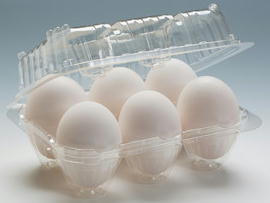 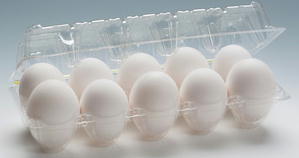 くらべやすいように
1個あたりのねだんにしよう
6個　130円の卵
10個　200円の卵
＝
÷
6
130
21.66…
20
÷
10
＝
200
1個　21.66…円
1個　20円
1個あたり21.7円
1個あたり20円
[Speaker Notes: 今までやってきた問題だよ　意見を言わせてヵら　式を表示する]
単位量あたり　　1個あたり
どっちが高い
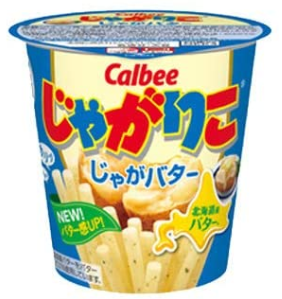 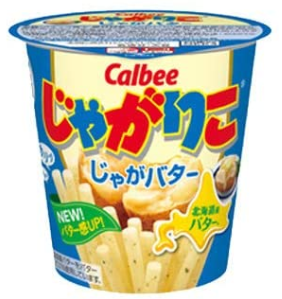 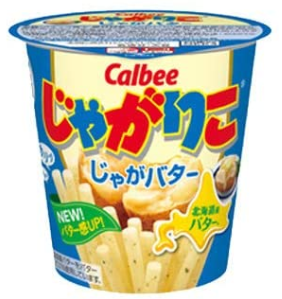 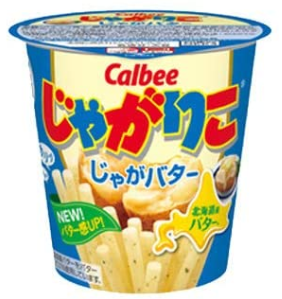 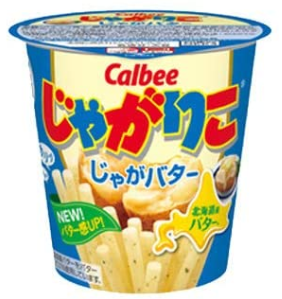 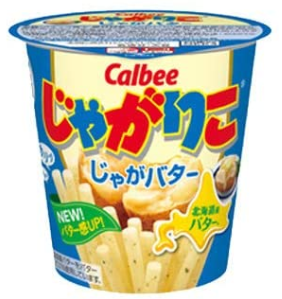 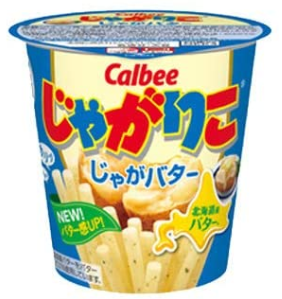 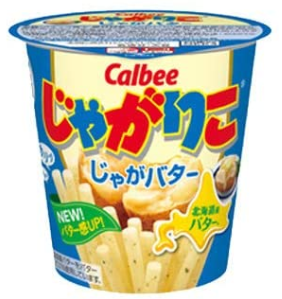 3個 270円の
じゃがりこ
5個 400円の
じゃがりこ
1個あたりでくらべよう
＝
÷
3
90
270
＝
÷
5
400
80
1個　90円
1個　80円
1個あたり90円
1個あたり80円
[Speaker Notes: 式を言わせる]
単位量あたり　1本あたり
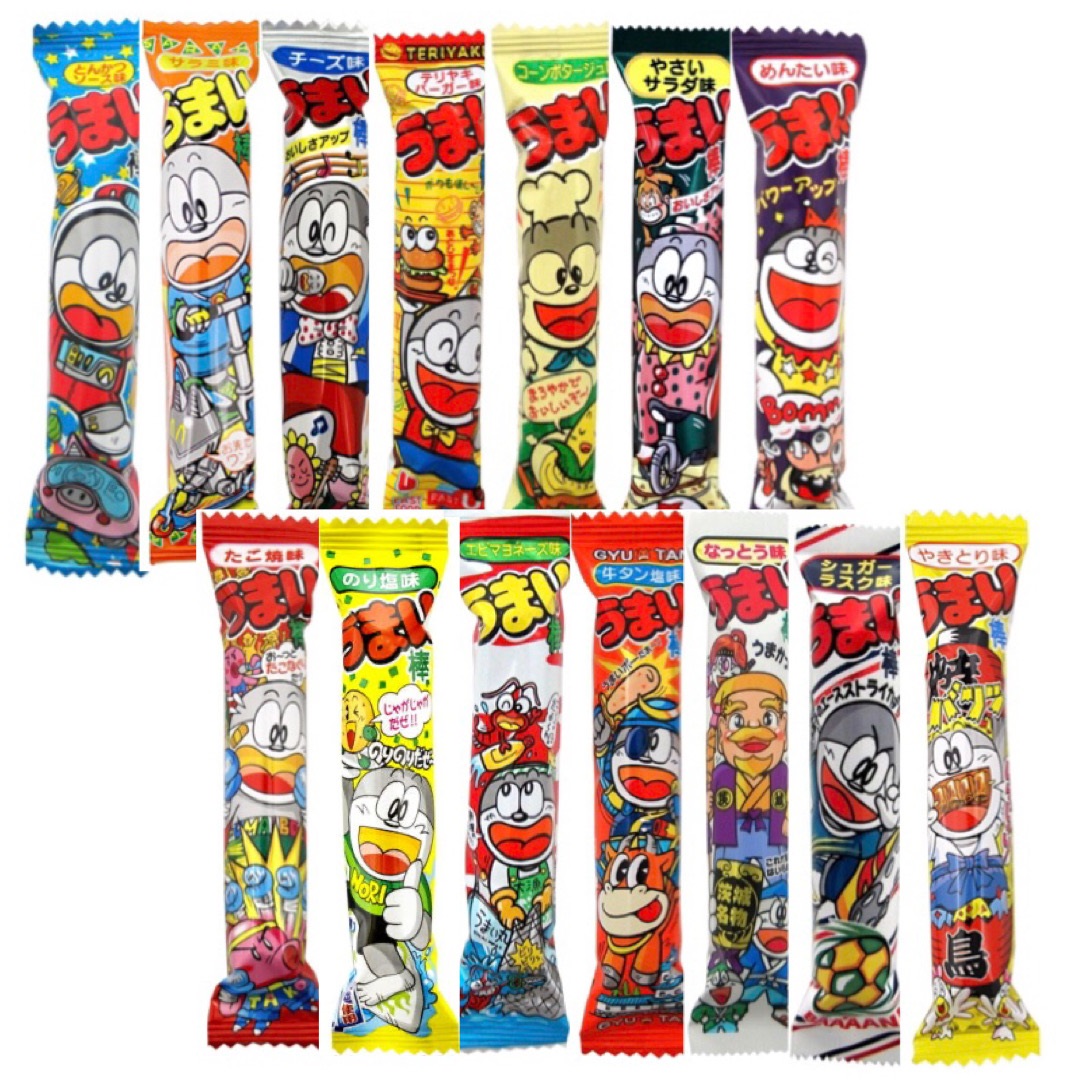 どっちが高い
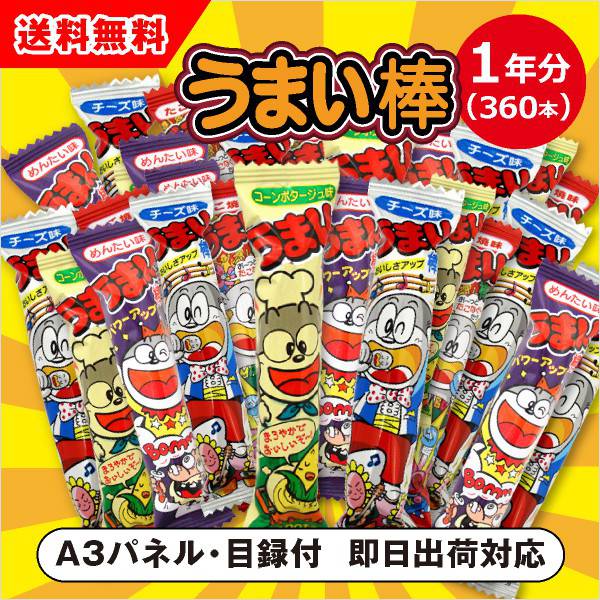 1年分
14本
くらべやすくしよう
14本　210円の
　　うまいぼう
360本　4320円の
　　　うまいぼう
式
式
210÷14＝
15
12
4320÷360＝
1本　15円
1本　12円
1本あたり15円
1本あたり12円
速い順にならべよう！
単位量あたりでくらべよう
A
B
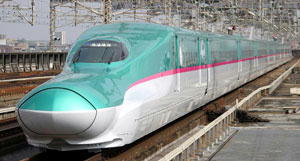 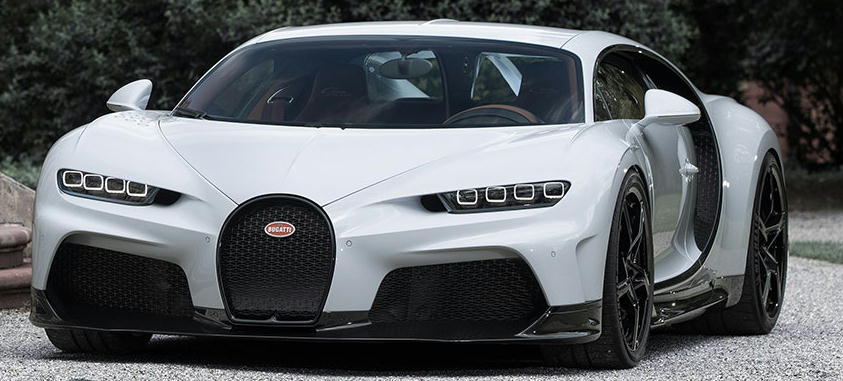 3時間で960㎞
1時間で
490㎞
くらべやすくするには
D
C
何時間あたりに
したらいいのかな
3時間で
540㎞
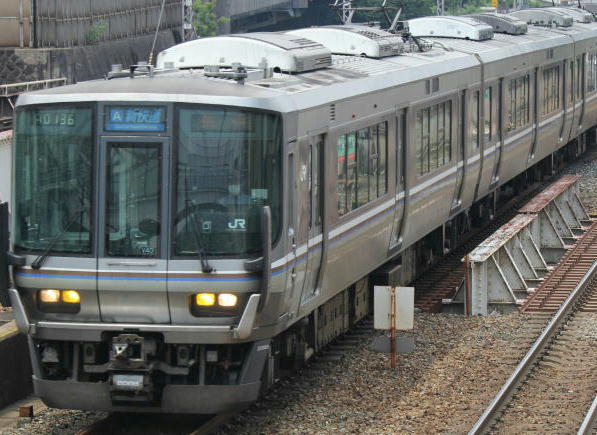 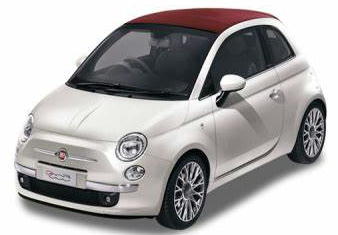 4時間で520㎞
１時間あたりでくらべよう
速い順にならべよう！
A
B
3時間で960㎞
1時間で
490㎞
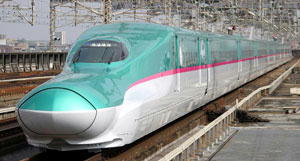 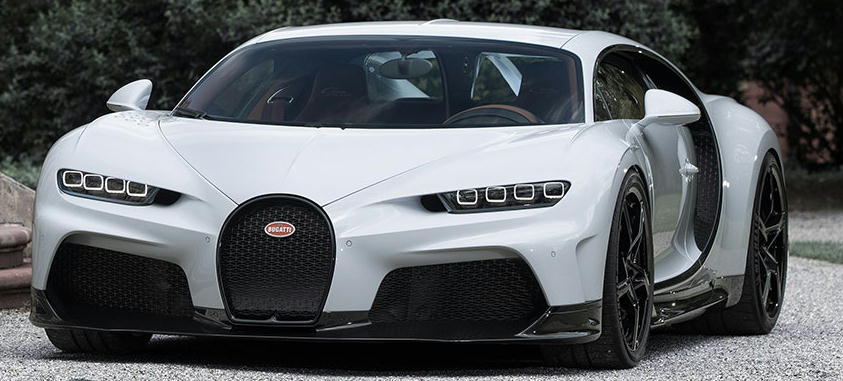 時速320㎞
時速490㎞
D
C
3時間で
540㎞
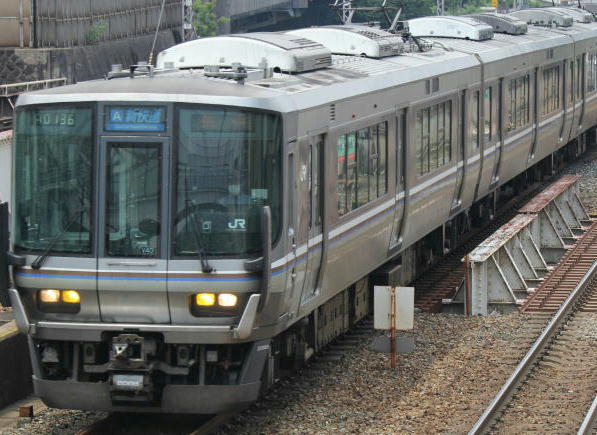 4時間で520㎞
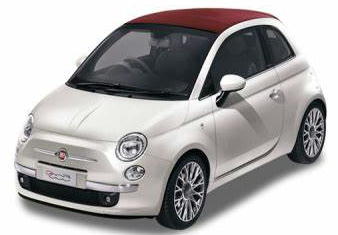 時速130㎞
時速160㎞
[Speaker Notes: 1時間当たりつまり　時速で比べるとわかりやすいね。Aはブガッティ シロン スーパースポーツ 300　時速９０㎞　Bは新幹線　Cはフィアット500　Dは新快速]
どっちが速い！
E
F
時速890㎞
時速782㎞
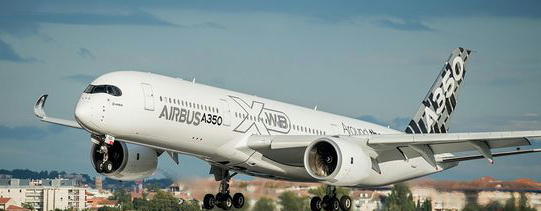 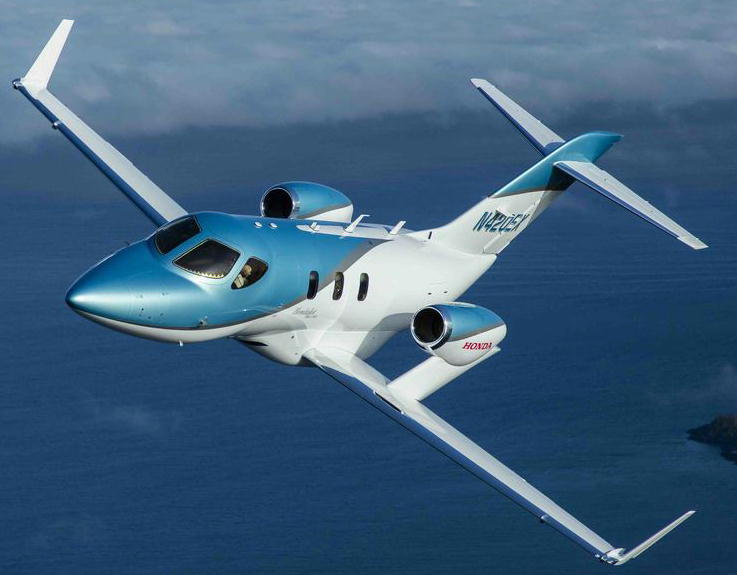 ホンダジェット
エアバスA350
[Speaker Notes: 1時間あたりの速さで　時速でかいてあるとすぐわかるね。]
速さって？
速さを数で表します
のように
時速180㎞
単位時間あたりの数で表します
1時間あたりの速さ
1個あたりの値段
1個の
１がある
1時間の
１がない
時速180㎞
1個180円
[Speaker Notes: 時速は　1時間あたりの速さ　詳しく言うと1時間あたりに進む道のり　時速には1がないんだ　　1時速とは言わないんだ。時速・・・1時間あたりという言葉を省略しているんだだからわかりにくい感じがするんだ　なれれば3年生の問題と同じだからね　　すぐできるようになるよ]
単位時間あたりの数で表します
時速180㎞
1時間あたりの速さ
分速3㎞
1分間あたりの速さ
秒速50m
1秒間あたりの速さ
3人の速さをくらべます。
一番速いのは？
れん君
ゆたかだと思う
ひかりちゃん
ゆたかとけんたはどっちが速いかなあ？
どうやったらわかるかなあ？
3人の速さをくらべます。
一番速いのは？
ゆたかとあきらならわかるんだけどね
れん君
ひかりちゃん
どうして
がどちらも20ｍで同じだから
道のり
れん君
が速いよね
短い方
時間が
速さをくらべます。
ひかりちゃん
つまり，同じきょりを速く行けるから
（短い時間で行けるから）
ゆたかさんが速い。というわけだね。
さすが，れん君
速さをくらべます。
ひかりちゃん
あきらとけんたは時間が同じ5秒
だからどちらが速いかわかるね。
ほんとだ。
れん君
同じ時間だから，
道のりが　　　　のけんたが速いよね。
長い方
ゆたかとけんた　どっちが速い？
ゆたかとけんたは道のりも時間もちがうから
くらべにくいね。
れん君
ひかりちゃん
同じ道のりや時間にできないかなあ。
どっちも同じ時間にしてみようよ。
れん君
単位は秒だから…1秒あたりがいいかな
ゆたかとけんたの速さをくらべます。
÷
4
＝
5
÷
5
＝
5.2
ひかりちゃん
それはいい考えね。
どっちも1秒間あたりにすると…。
れん君
ゆたかは…
1秒間あたり5ｍ
けんたは…
1秒間あたり5.2ｍ
3人の速さをくらべます。
れん君
3人とも1秒あたり速さでやってみるよ
5
１秒あたり5ｍ
ゆたか
＝
÷
４
20
＝
4
１秒あたり4ｍ
÷
5
20
あきら
＝
１秒あたり5.2ｍ
÷
5
5.2
26
けんた
けんたが1番ゆたかが2番あきらが3番だね
れん君
どちらが速いかな
道のり (きょり)＝50m
速いのは
さとし
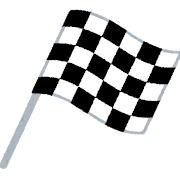 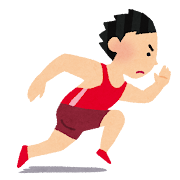 さとし　　　50ｍを8秒
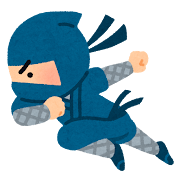 たいき　50ｍを9秒
道のり
時間
速さは     　　と　　　　(きょり)が
わかればくらべられる
[Speaker Notes: どちらが速い？どうしてさとしなの]
5分間走の記録
時間　5分
はやて
速いのは
はやて　5分で1100ｍ
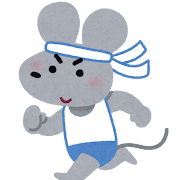 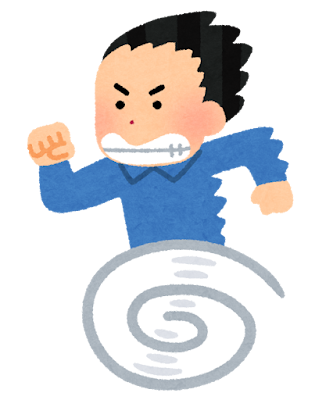 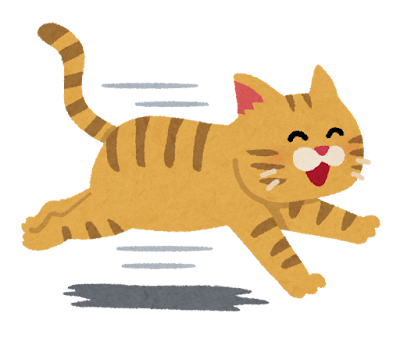 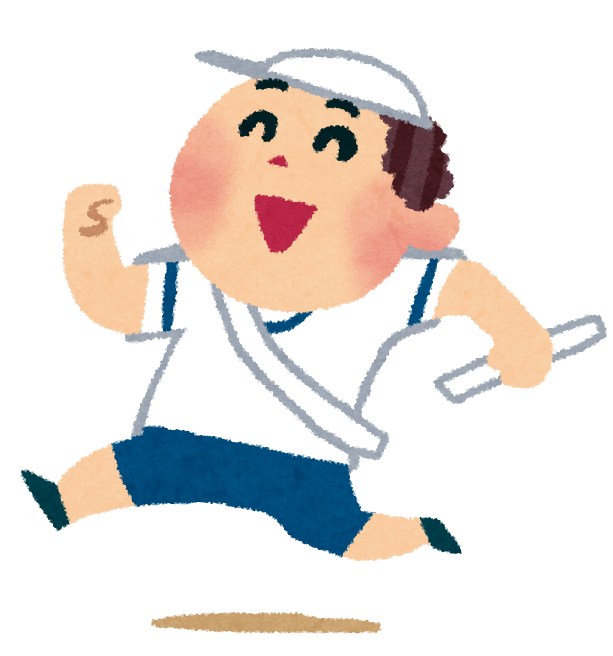 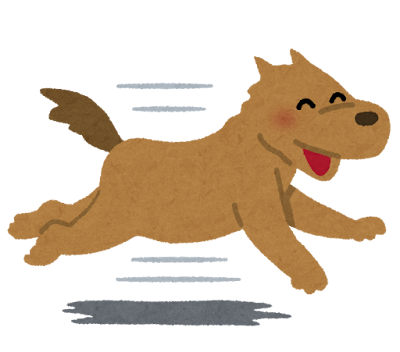 けんた　5分で1000ｍ
道のり
時間
速さは     　　と　　　　(きょり)が
わかればくらべられる
[Speaker Notes: だれが一番速いの　どうして]
はやて
さとし
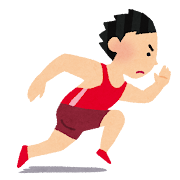 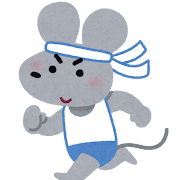 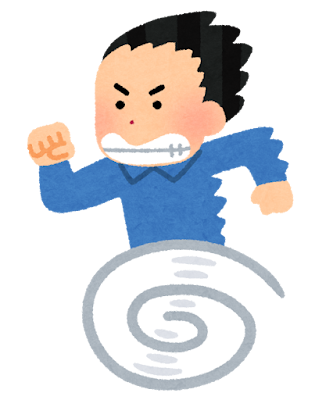 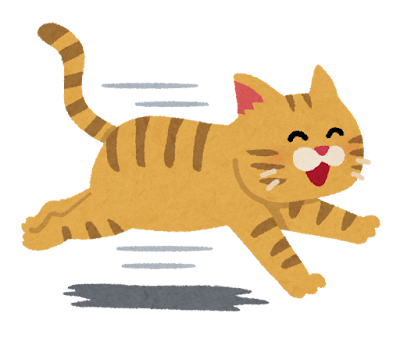 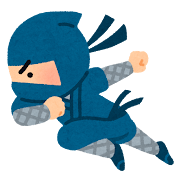 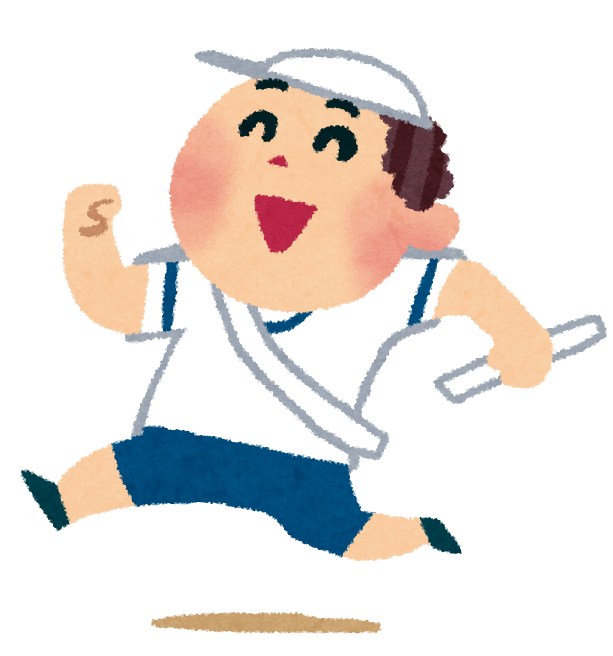 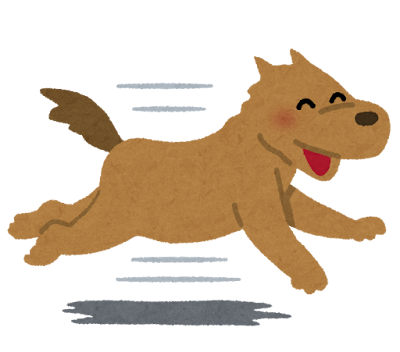 たいき
けんた
きょり(道のり)＝50m
時間　5分
さとし　50ｍを8秒
はやて　5分で1100ｍ
たいき　50ｍを9秒
けんた　5分で1000ｍ
はやて
速いのは
さとし
速いのは
めあて　速さをくらべよう
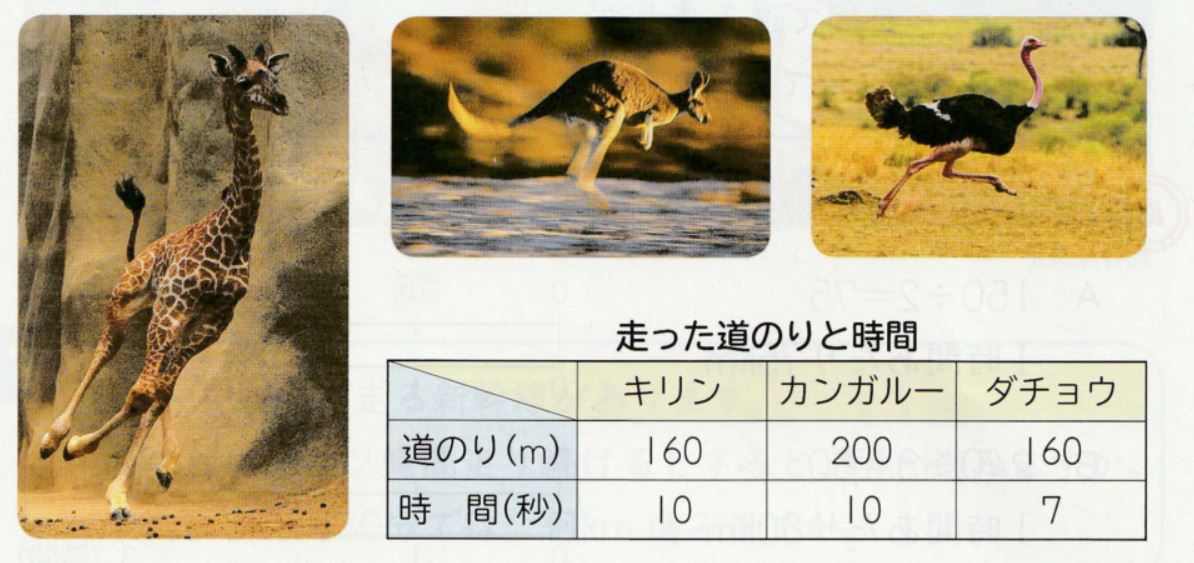 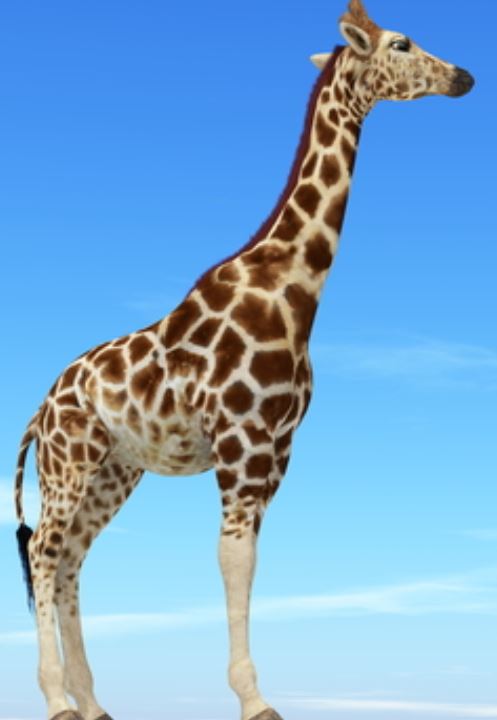 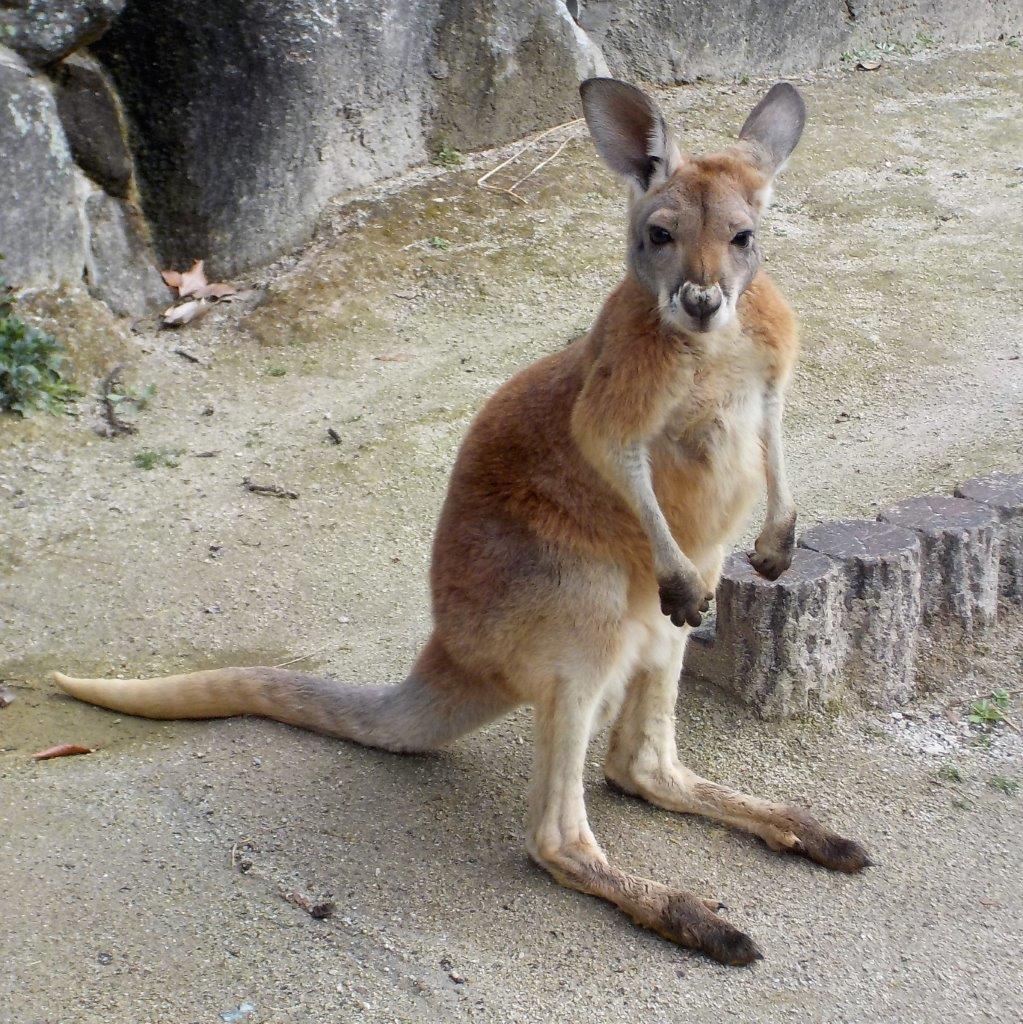 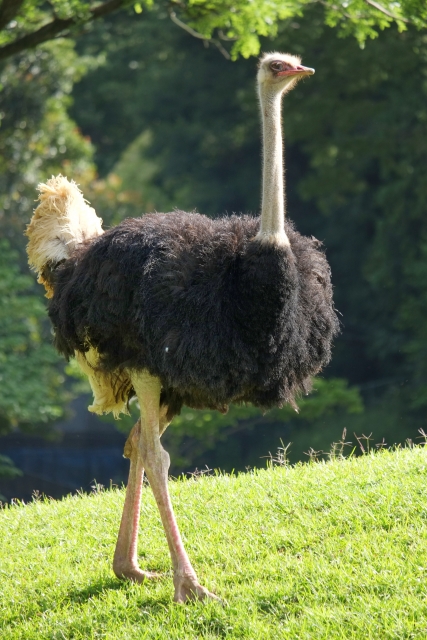 何と何がわかればくらべられるの
Giraffe
Kangaroo
Ostrich
道のり
時間
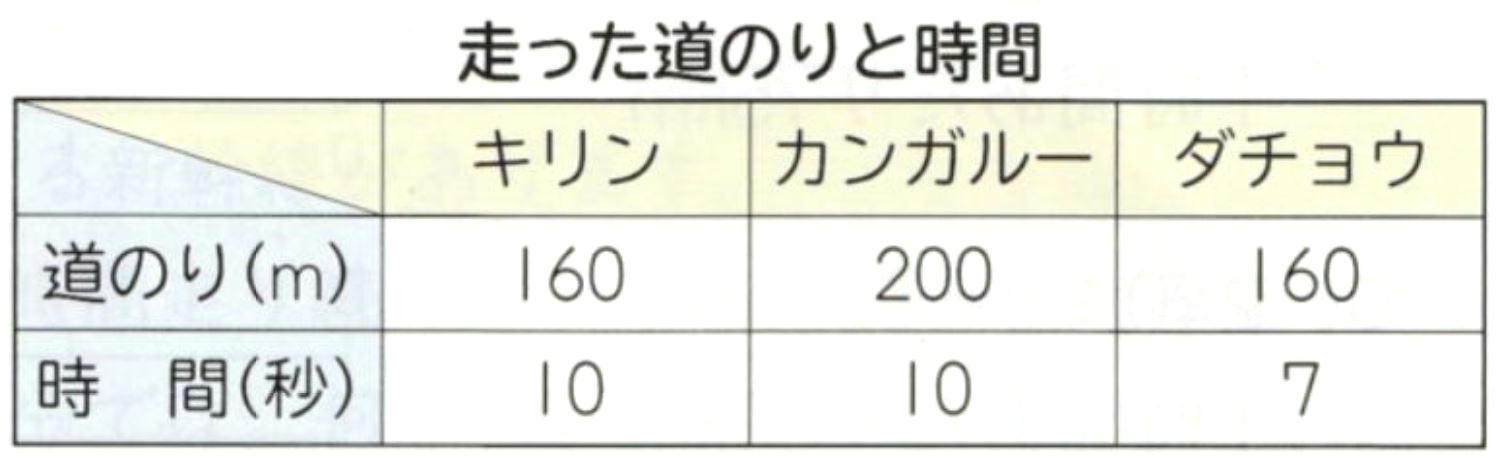 キリン　 
　160ｍを10秒で走る
キリン　1秒間に
16ｍ
秒速
16ｍ
カンガルー
　200ｍを10秒で走る
カンガルー　1秒間に
20ｍ
20ｍ
秒速
ダチョウ
　160mを7秒で走る
ダチョウ   1秒間に
22.85…ｍ
秒速
22.85…ｍ
走った道のりと時間から
速さ(秒速)を求めよう
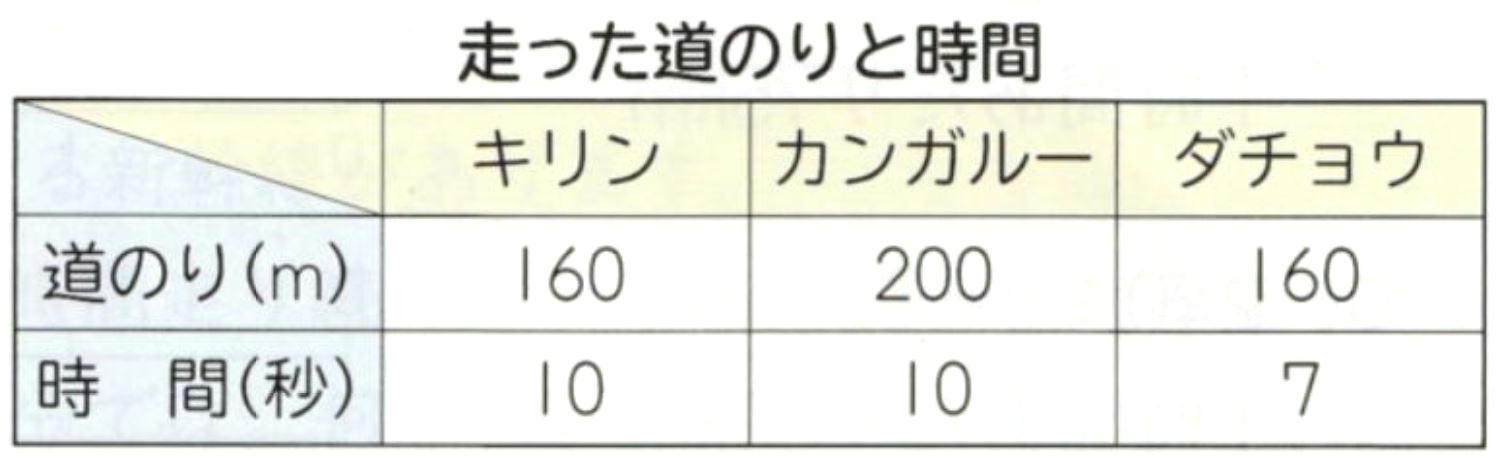 速さ
キリン
÷
＝
時間
道のり
秒速
16ｍ
160÷10＝16
式
160ｍを10秒
速さ
カンガルー
÷
＝
時間
道のり
200ｍを10秒
秒速
20ｍ
200÷10＝20
式
速さ
ダチョウ
÷
＝
時間
道のり
秒速
22.85…ｍ
160ｍを7秒
160÷7＝22.85…
式
めあて　速さをくらべよう
キリン
秒速16ｍ
カンガルー
秒速20ｍ
ダチョウ
秒速22.85…ｍ
100m走　小学校100ｍ走　日本記録
１秒間あたり　8.53ｍの速さ
服部廉太郎君
秒速
8.53ｍ
100ｍ　11秒72
100ｍ走　世界記録
1秒間あたり　10.44ｍの速さ
ウサインボルト　
　　 100m　9秒58
秒速
10.44ｍ
速さを求める問題
秒速　　1秒間に何ｍか
分速　　1分間に何ｍか
時速　　1時間に何ｍか
速さ　5年
Aのミニカーは，2分で100ｍ走ります。Bのミニカーは，3分で180ｍ走ります。A,Bどちらが速いですか。
１分間あたりに進む道のり（分速）でくらべましょう。
1台あたりの値段　3年
Aのミニカーは，2台で100円です。
Bのミニカーは，3台で180円です。
A,Bどちらが高いですか。
１台あたりの値段でくらべましょう。
速さ
Aのミニカーは，2分で100ｍ走ります。
Bのミニカーは，3分で180ｍ走ります。
A,Bどちらが速いですか。
１分間あたりに進む道のりでくらべましょう。
100÷2＝
50
A
50
100
0
(ｍ)
(分)
1
0
2
60
180÷3＝
60
B
180
0
(ｍ)
(分)
1
0
2
3
速さ
Aのミニカーは，2分で100ｍ走ります。
Bのミニカーは，3分で180ｍ走ります。
A,Bどちらが速いですか。
１分間あたりに進む道のりでくらべましょう。
道のり÷時間＝速さ
式　A
1分間に50ｍ走る
100÷2＝50
分速50ｍ
Aの速さは
1分間に60ｍ走る
式　B
180÷3＝60
分速60ｍ
Bの速さは
3年生の問題です。
Aさんは，チョコレートを150円で2個買いました。 Bさんは，240円で3個買いました。
AとBは，どちらが高いですか。
１個あたりの値段でくらべましょう。
１個75円
式　A
150÷2＝75
Aは
75×2＝150
たしかめ
式　B
1個80円
240÷3＝80
Bは
80×3＝240
たしかめ
1個あたり75円
式　A
150÷2＝75
１個75円
75
150
0
(円)
A
(個)
0
2
1
式　B
240÷3＝80
1個あたり80円
1個80円
240
80
0
(円)
B
(個)
0
1
2
3
速さ
Aの自動車は，150kmを2時間で進みました。 Bの自動車は，240kmを3時間で進みました。
AとBは，どちらが速いですか。
１時間あたりに進む道のり(時速)でくらべましょう。
式　A
1時間あたり75kｍ走る
150÷2＝75
Aの速さは
時速75kｍ
式　B
1時間あたり80kｍ走る
240÷3＝80
時速80kｍ
Bの速さは
1時間あたり75㎞
式　A
150÷2＝75
時速75㎞
75
150
0
(㎞)
A
(時間)
0
2
1
式　B
240÷3＝80
1時間あたり80㎞
時速80㎞
240
80
0
(㎞)
B
(時間)
0
1
2
3
速さ
１秒間あたりに進む道のりで表した速さ
秒速
分速
１分間あたりに進む道のりで表した速さ
時速
１時間あたりに進む道のりで表した速さ
道のり÷時間＝速さ
P222　４
次の速さを求めましょう。
①13.5kmの道のりを3時間で歩いた人の時速
式
13.5÷3＝
答え
②1500ｍの道のりを2分間で進んだ自動車の分速
式
1500÷2＝
答え
③180ｍの高さを30秒でのぼったエレベーターの秒速
式
180÷30＝
答え
道のり÷時間＝速さ
P222　４
次の速さを求めましょう。
①13.5kmの道のりを3時間で歩いた人の時速
式
13.5÷3＝
答え
②1500ｍの道のりを2分間で進んだ自動車の分速
式
1500÷2＝
答え
③180ｍの高さを30秒でのぼったエレベーターの秒速
式
180÷30＝
答え
P222　４
次の速さを求めましょう。
①13.5kmの道のりを3時間で歩いた人の時速
(km)
4.5
13.5
0
(時間)
0
1
2
3
13.5÷3＝4.5
式
時速4.5km
P222　４
次の速さを求めましょう。
1500mの道のりを2分間で進んだ自動車の分速
1500
750
0
(m)
(分間)
0
1
2
1500÷2＝750
式
分速750m
P222　４
次の速さを求めましょう。
180ｍの高さを30秒でのぼったエレベーターの秒速
6
(m)
180
0
0
20
1
10
30
(秒間)
180÷30＝6
式
秒速6m
速さ
１分間あたりに進む道のり
分速
１分間あたり60ｍ進む速さ
分速60ｍ
歩く
分速1kｍ
自動車
１分間あたり1kｍ進む速さ
新幹線
分速5kｍ
１分間あたり5kｍ進む速さ
飛行機
(旅客機)
分速18kｍ
１分間あたり18kｍ進む速さ
速さ
１時間あたりに進む道のり
時速
１時間あたり4kｍ進む速さ
時速4kｍ
歩く
時速60kｍ
自動車
１時間あたり60kｍ進む速さ
新幹線
時速300kｍ
１時間あたり300kｍ進む速さ
飛行機
(旅客機)
時速890kｍ
１時間あたり890kｍ進む速さ
道のり÷時間＝速さ
秒速
道のり÷〇秒＝速さ(秒速)
100m÷ 5秒 ＝秒速20m
道のり÷〇分＝速さ(分速)
分速
800m÷ 4分 ＝分速200m
道のり÷〇時＝速さ(時速)
時速
200㎞÷5時間＝時速40km
めあて　

　速さと時間から，
　　　　　道のりを求めよう。
3年生問題
1個あたり60円のチョコを２個買いました。代金はいくらですか。
式
60×2＝120
1個あたり80円のチョコを3個買いました。代金はいくらですか。
式
80×3＝240
歩く速さを分速60ｍ(1分間に60ｍ進む)として
家から学校までの道のりを求めよう。
①家から学校までの時間　2分
(m)
60
0
(分間)
0
1
2
60×2＝120
式
120ｍ
めあて　速さと時間から，道のりを求めよう。
歩く速さを分速60ｍとして
家から学校までの道のりを求めよう。
家から学校までの時間　15分
(m)
60
0
(分間)
0
1
2
15
60×15＝900
式
900ｍ
P223の　1
時速230kmで走る新幹線があります。
この新幹線が2時間走り続けるとすると，
何km進みますか。
また，3時間30分では，何km進みますか。
460km
230×2＝460
式
805km
230×3.5＝805
式
805
230
460
(km)
0
(時間)
0
1
2
3.5
4
3
P223の　1
時速230kmで走る新幹線があります。
この新幹線が2時間走り続けるとすると，
何km進みますか。
また，3時間30分では，何km進みますか。
460km
230×2＝460
式
805km
230×3.5＝805
式
805
230
460
(km)
0
(時間)
0
1
2
3.5
4
3
速さ×時間＝道のり
P223の　2
次の道のりを求めましょう。
①時速45kmの自動車が2時間に進む道のり
45×2＝90
90km
45
90
0
(km)
0
(時間)
1
2
速さ×時間＝道のり
P223の　2
次の道のりを求めましょう。
①時速45kmの自動車が2時間に進む道のり
45×2＝90
90km
②分速1.6kmのはとが30分間に飛ぶきょり
1.6×30＝48
48km
③秒速32mのチーターが5秒間に走る道のり
32×5＝160
160m
時間を求める
めあて　

　速さと道のりから，
　　　　　時間を求めよう。
[Speaker Notes: 時間を求める　ここからは　海賊バージョンでやった方がわかりやすいです。]
台風が時速5kmで進んでいます。
このままの速さで10km進むのにかかる時間は，どれだけですか。また，20km進むのにかかる時間は，どれだけですか。
㋐10km進むのにかかる時間を求めましょう。
5
10
(km)
0
(時間)
0
1
2
2
式
10÷5＝
P224の　1
台風が時速25kmで進んでいます。
このままの速さで300km進むのにかかる時間は，どれだけですか。また，800m進むのにかかる時間は，どれだけですか。
㋐300km進むのにかかる時間を求めましょう。
25
300
(km)
0
(時間)
0
1
12
式
300÷25＝
12
P224の　1
台風が時速25kmで進んでいます。
このままの速さで300km進むのにかかる時間は，どれだけですか。また，800m進むのにかかる時間は，どれだけですか。
㋑800km進むのにかかる時間を求めましょう。
25
800
(km)
0
(時間)
0
1
32
式
800÷25＝
32
秒速を分速に
分速を時速に
時速を分速に
分速を秒速に
=120m
×60
秒速2m
1秒間に2m進む速さ
秒速2m
１分間
60秒間
0
50秒
40秒
10秒
30秒
20秒
100m
80m
60m
20m
40m
0
120m
60秒間
2秒
1秒
3秒
6秒
4秒
5秒
…
120
2m
4m
6m
8m
10m
12m
m
速さ
×60
×60
１時間
１分間
１秒間
120m
7200m
2m
秒速2m
分速120m
時速7200ｍ
×60
×60
速さ
×60
×60
１時間
１分間
１秒間
120m
7200m
2m
秒速
時速
分速
×60
×60
速さ
÷60
÷60
１時間
１分間
１秒間
120m
7200m
2m
秒速
時速
分速
÷60
÷60
速さ
新幹線
のぞみ
家庭用の
自動車
飛行機
旅客機
秒速 300m
秒速 15m
秒速 80m
分速 18km
分速 4.8km
分速 0.9km
時速
54km
288km
時速
時速 1080km
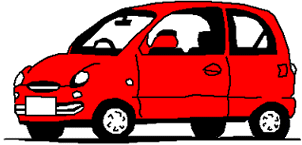 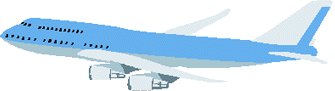 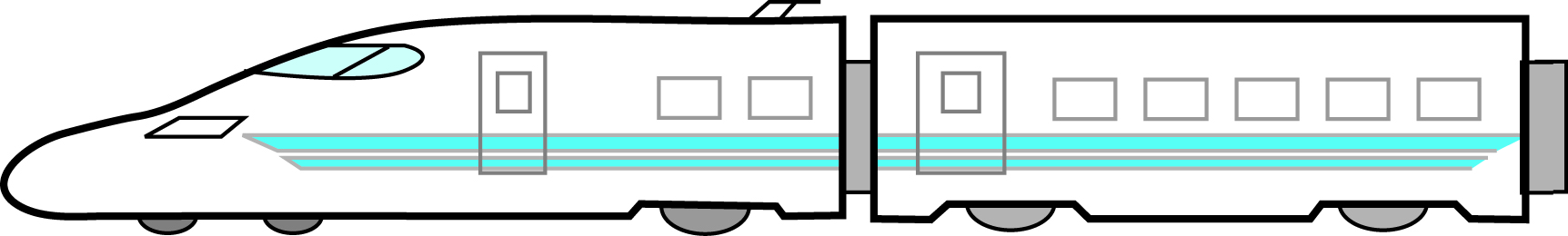